Subgroup Performance Evaluation Using NYSED Accountability Data
Secondary Version
3-3-15
Timothy Johnson
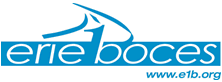 Erie 1 BOCES
Teaching You to Fish!
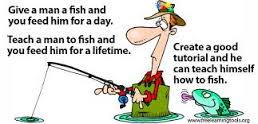 Erie 1 BOCES
Pull the Resources
http://data.nysed.gov/
2012-2013 School Report Card
2011-2012 School Report Card
Level 2 SIRS 101
AYP Chart - http://www.p12.nysed.gov/irs/accountability/amos/
Erie 1 BOCES
Pulling the Report Cards
Go to http://data.nysed.gov/
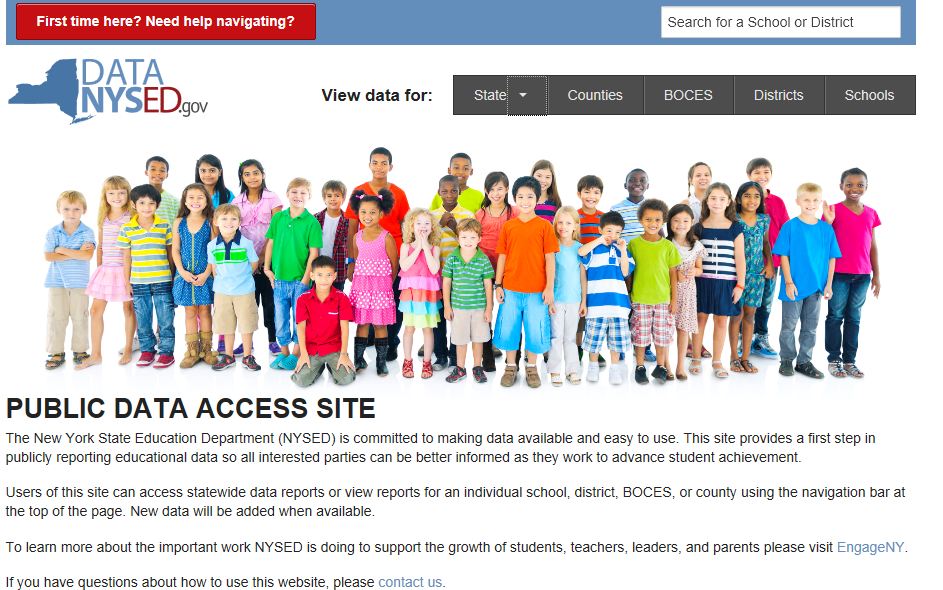 Erie 1 BOCES
Just Pull Accountability
Erie 1 BOCES
Go to School Report Card and Build It
Erie 1 BOCES
Make it a PDF
Erie 1 BOCES
Keep Going
Print it - Do it again for 2011-2012
Go get the EAMO Chart
http://www.p12.nysed.gov/irs/accountability/amos/
Print it
Erie 1 BOCES
Here We Go!
Locate the 2011-2012 Card
Locate the score (PI) for All Students 2nd ELA
Locate the EAMO for All Students 2nd ELA
What’s the difference?
Write it in the margin
Do the same for the Subgroups (White, SWDs, Econ Disadv, etc.)
Do the same for 2nd Math
Same Routine for 2012-2013
Erie 1 BOCES
Put the Data Into a Chart
Erie 1 BOCES
Extend the Activity
The EAMO chart is there for 2013-2014              (It’s even there for 2014-2015)
Level 2 has the same data
Let’s see how 2013-2014 is doing
We can already see how Secondary is doing
Pull HS Accountability from Level 2 – SIRs 101
Erie 1 BOCES
What SIRS 101 looks like
Erie 1 BOCES
Here are some examples
Erie 1 BOCES
Secondary ELA Example District #1
2011-2012
All Students		+17 Gap 
White			+2 Gap
Econ Disadv		+29 Gap
2012-2013
All Students		+7 Gap
White			-4 Gap
Econ Disadv		+20 Gap
2013-2014
All Students		+12 Gap
White			-3 Gap
Econ Disadv		+30 Gap
Erie 1 BOCES
Secondary Math Example District #1
2011-2012
All Students		+10 Gap 
White			-5 Gap
Econ Disadv		+21 Gap
2012-2013
All Students		+1 Gap
White			-14 Gap
Econ Disadv		+13 Gap
2013-2014
All Students		+8 Gap
White			-7 Gap
Econ Disadv		+19 Gap
Erie 1 BOCES
Questions to Ask?
Are the Gaps Increasing or Decreasing?
Who needs to know about the trends?
What could be the causes of the trends?
Erie 1 BOCES
Secondary ELA Example District #2
2011-2012
All Students		+23 Gap 
White			+10 Gap
Econ Disadv		+20 Gap
2012-2013
All Students		+10 Gap
White			-1 Gap
Econ Disadv		+26 Gap
2013-2014
All Students		+3 Gap
White			-9 Gap
Econ Disadv		-3 Gap
Erie 1 BOCES
Secondary Math Example District #2
2011-2012
All Students		+10 Gap 
White			-6 Gap
Econ Disadv		+22 Gap
2012-2013
All Students		+7 Gap
White			-9 Gap
Econ Disadv		+24 Gap
2013-2014
All Students		+5 Gap
White			-10 Gap
Econ Disadv		+4 Gap
Erie 1 BOCES
Secondary ELA Example District #3
2011-2012
All Students		+14 Gap
African American 		+9 Gap
White			+18 Gap
Econ Disadv		+9 Gap
2012-2013
All Students		-5 Gap
African American		-1 Gap
White			-6 Gap
Econ Disadv		+4 Gap
2013-2014
All Students		-8 Gap
African American		+4 Gap
White			-9 Gap
Econ Disadv		-1 Gap
Erie 1 BOCES
Secondary Math Example District #3
2011-2012
All Students		+11 Gap 
African American		+19 Gap
White			+10 Gap
Econ Disadv		+13 Gap
2012-2013
All Students		+4 Gap
African American		+15 Gap
White			even
Econ Disadv		+25 Gap
2013-2014
All Students		-5 Gap
African American		+21 Gap
White			-14 Gap
Econ Disadv		+3 Gap
Erie 1 BOCES
Contacts
Erie 1 BOCES Data Consultant 
Timothy Johnson
tjohnson@e1b.org
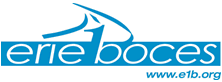 Erie 1 BOCES